REGULAÇÃO NA ÁREA DE SANEAMENTO BÁSICO: UMA ANÁLISE DA AGÊNCIA REGULADORA DE SANEAMENTO BÁSICO DO ESTADO DA BAHIA (AGERSA)
Aline Coelho Nogueira
Luiz Roberto Santos Moraes
Patrícia Campos Borja
INTRODUÇÃO
Com a ascensão de novos arranjos organizacionais para a prestação de serviços públicos, a regulação se traduz como uma proposta de redefinição do papel do Estado na sua relação com a sociedade e com o mercado (FADUL, 2007).

Regulação tem a ver com o estabelecimento de regras de jogo, sendo assim uma função do Estado (MARQUES NETO, 2003)

 Regulação corresponde ao (...) “somatório de atos contínuos referentes à prestação dos serviços públicos delegados que se suportam numa relação contratual entre delegante e delegatória, bem como na aproximação de todas as partes envolvidas, buscando o conhecimento, a convivência e a conciliação, distanciando- se, porém, quando exaurida a mediação, para decidir com absoluta autonomia, isenção e equidistância (KRAUSE, 2001 apud PINHEIRO e MOTTA, 2002)
INTRODUÇÃO
“a função pública de intervenção em face da ordem econômica pela qual o Estado restringe, disciplina, promove ou organiza as iniciativas públicas e privadas na atividade econômica com vistas a assegurar seu funcionamento equilibrado e a realização de objetivos de interesse público” (MARQUES NETO, 2009)
INTRODUÇÃO
As entidades reguladoras devem ser a conciliação entre os interesses dos agentes, Estado, concessionário e usuário, não raro conflitantes, requerendo da entidade uma postura independente, técnica, isenta e de perspectiva de longo prazo. (PINHEIRO E MOTTA, 2002)
Agência
 reguladora
Estado
Cidadão
INTRODUÇÃO
AGERSA
Agência Reguladora
Parte da estrutura de administração indireta
Autarquia sob regime especial
AGERSA criada pela Lei no 12.206/2012
Comissão de Regulação dos Serviços Públicos de Saneamento Básico do Estado da Bahia – CORESAB, primeiro ente regulatório criado na Lei Estadual 11.172/2008
Vinculada a um Ministério, Secretaria ou ao Poder Executivo Municipal
A AGERSA está vinculada à Secretaria de Infraestrutura Hídrica e Saneamento - SIHS
INTRODUÇÃO
As Agências Reguladoras de Saneamento Básico (ARSB) se desenvolveram de forma mais representativa apenas a partir da promulgação da Lei Nacional de Saneamento Básico, Lei 11.445/2007
Dentre dessas 50 ARSB identificadas, 23 têm abrangência Estadual, 24 Municipais e três de Consórcios de Municípios (ABAR, 2015).

Figura 1 – Evolução histórica das Agências Reguladoras de Saneamento
Fonte: ABAR, 2015
INTRODUÇÃO
Art. 21.  O exercício da função de regulação atenderá aos seguintes princípios:
I - independência decisória, incluindo autonomia administrativa, orçamentária e financeira da entidade reguladora;
II - transparência, tecnicidade, celeridade e objetividade das decisões.

Art. 23. A entidade reguladora editará normas relativas às dimensões técnica, econômica e social de prestação dos serviços, que abrangerão, pelo menos, os seguintes aspectos:
I - estabelecer padrões e normas para a adequada prestação dos serviços e para a satisfação dos usuários;
II - garantir o cumprimento das condições e metas estabelecidas;
III - prevenir e reprimir o abuso do poder econômico, ressalvada a competência dos órgãos integrantes do sistema nacional de defesa da concorrência;
IV - definir tarifas que assegurem tanto o equilíbrio econômico e financeiro dos contratos como a modicidade tarifária, mediante mecanismos que induzam a eficiência e eficácia dos serviços e que permitam a apropriação social dos ganhos de produtividade.
OBJETIVO
Analisar o exercício da AGERSA em relação à autonomia, transparência e tecnicidade na sua atuação de regulação do saneamento básico na Bahia.
METODOLOGIA
Baseado na metodologia desenvolvida por Guelis Filho (2006), foram definidas categorias e subcategorias.
Pessoa jurídica distinta (A1) - Para avaliação da autonomia inerente aos órgãos da Administração Pública indireta em relação ao poder central.
Contrato de Gestão (A2) - Para avaliação do grau de autonomia gerencial dos dirigentes em relação ao Poder Executivo. Para o autor, a existência do Contrato de Gestão reduz a independência do ente regulador. 
Fonte própria de recursos (A3) - Para avaliação da existência de recursos próprios, o que está diretamente relacionado a independência do ente regulador. 
Mandato fixo dos dirigentes (A4) - Para avaliação da continuidade do mandato dos membros da direção dos órgãos reguladores. Essa variável se relaciona com a autonomia que a agência possui em relação a pressões externas.
CATEGORIA (A)

AUTONOMIA
METODOLOGIA
Contrato de Gestão (B1) - Para avaliação da transparência da gestão em relação aos stakeholders (partes interessadas). Apesar de reduzir a autonomia do ente regulador, o Contrato de Gestão é capaz de promover a transparência.
Decisão colegiada (B2)  - Para avaliar o grau de captura do poder decisório do ente regulador por grupos de interesses diversos. A existência de decisão colegiada garante uma maior barreira à captura dos entes reguladores
Consulta pública (B3) - Para avaliar a transparência dos processos decisórios aos cidadãos.
Existência de Ouvidoria (B4) - Para avaliar o controle social, que é exercido pela presença dessa ferramenta.
CATEGORIA 
(B)

TRANSPARÊNCIA
CATEGORIA 

TECNICIDADE
Quadro de funcionários
Qualificações dos funcionários
RESULTADOS
Quadro 1 – Categorias e variáveis relacionadas à autonomia da AGERSA
RESULTADOS
Em relação à autonomia da AGERSA, as subcategorias analisadas demonstram alguns pontos positivos e outros negativos.
Pontos positivos
Pontos negativos
Por possuir fonte de recursos própria, já definida por Resolução indicada, e com depósito em conta própria, caracterizando-a também com autonomia nessa variável.
Em relação ao Contrato de Gestão, a AGERSA demonstrou maior autonomia por não possuir o Contrato de Gestão. 
Do ponto de vista da pessoa jurídica distinta, a AGERSA possui completa autonomia por se caracterizar como uma autarquia sob regime especial.
No entanto, em relação ao mandato fixo dos dirigentes, pode-se inferir baixa autonomia do ente regulador, já que a própria Lei de Criação da AGERSA permite a livre exoneração da Diretoria pelo Chefe do Poder Executivo. Isso significa que a manutenção no cargo depende diretamente do poder central, dando assim menor emancipação nas decisões da Diretoria da Agência Reguladora.
RESULTADOS
Quadro 2 – Categorias e subcategorias relacionadas à transparência da AGERSA
RESULTADOS
Em relação à avaliação das variáveis de transparência, a AGERSA encontra-se em uma posição mediana de atendimento destas
Pontos positivos
Pontos negativos
Há a existência da decisão colegiada na AGERSA, que é formada por três diretorias: Diretoria Geral, Diretoria de Normatização e Diretoria de Fiscalização, demonstrando a sua transparência nos processos, reduzindo a captura por influências externas.
A AGERSA divulga as consultas públicas realizadas e convoca para as audiências públicas. Foi possível verificar no site do ente regulador a existência de uma consulta pública em andamento, quando da elaboração do presente trabalho, e também registros de convocação para audiências públicas realizadas neste mesmo ano.
No entanto, a decisão final dos conflitos envolvendo Poder Outorgante, prestadores de serviços públicos outorgados e os respectivos usuários, e exame e aprovação das políticas administrativa interna de recursos humanos estão subordinadas à aprovação do Governador, demonstrando assim também uma limitação na autonomia e independência do ente regulador. 
A existência do Contrato de Gestão mostra-se como um fator limitante da autonomia da Agência, no entanto, mostra-se como um fator indicativo negativo de transparência.
A AGERSA possui Ouvidoria sem vinculação hierárquica com o Conselho Consultivo ou Diretoria, no entanto o ouvidor é nomeado e exonerado pelo Governador do Estado, demonstrando a mesma fragilidade que o mandato de dirigentes possui, por sua manutenção de cargo não estar independente do Chefe do Poder Executivo.
RESULTADOS
É preciso ter claro que a tecnicidade, assim como a autonomia, permitem as agências executarem suas atividades de forma mais independentes, reduzindo a necessidade de subordinação ao Poder Central, bem como a ocorrência de captura por grupos de interesses (SANTOS, 2013).

No ano de 2014, a AGERSA não possuía nenhum funcionário concursado de nível superior, sendo 4 cedidos, 13 comissionados, 9 terceirizados e 8 de contrato temporário, além de 9 funcionários de ensino médio e fundamental (ABAR, 2015).

 Entre estes funcionários, 9 atuam na realização de atividades de regulação, 10 atuavam na fiscalização da qualidade, 4 na Ouvidoria, 6 no Jurídico e 14 em outras funções. 

Entre as formações de nível superior, que são 34 no total, 7 são advogados, 6 engenheiros, 1 economista, 3 administradores, 2 contadores, e 15 de outras qualificações.
CONCLUSÕES
A regulação na área de saneamento básico configura-se como uma atividade essencial para garantia da justiça e equidade social, na medida em garante a qualidade dos serviços prestados e a prevenção do abuso na cobrança de tarifas.
A regulação do saneamento básico deve ter independência decisória, incluindo autonomia administrativa, orçamentária e financeira da entidade reguladora e transparência, tecnicidade, celeridade e objetividade das decisões (BRASIL, 2007).
A AGERSA demonstra resultados negativos em todas as categorias analisadas, em especial nas variáveis:
mandato fixo de dirigentes
quadro de funcionários concursados (até o presente sem nenhum concurso público realizado) 
a necessidade de maior transparência das atividades realizadas para o acesso livre da sociedade. 
Portanto, é necessário o fortalecimento da autonomia, transparência e tecnicidade da AGERSA, buscando a aproximação dessa agência reguladora do usuário-cidadão dos serviços, possibilitando assim uma regulação mais efetiva em seus processos, assim como mais democrática na sua função social.
REFERÊNCIAS BIBLIOGRÁFICAS
ABAR-Associação Brasileira de Agências de Regulação (2015). Saneamento Básico: Regulação 2015. Brasília: Ellite Gráfica Editora. 
AGERSA-Agência Reguladora de Saneamento Básico do Estado da Bahia (2014). Relatório de  atividades anual 2014. Disponível em: < http://www.AGERSA.ba.gov.br/ > Acesso em: 01 set. 2017. 
BAHIA (2012). Lei nº 12.602, de 29 de novembro de 2012. Dispõe sobre a criação da Agência Reguladora de Saneamento Básico do Estado da Bahia - AGERSA, autarquia sob regime especial, e dá outras providências. Salvador, Diário Oficial do Estado. 
BRASIL (2007) Lei nº 11.445, de 05 de janeiro de 2007. Estabelece diretrizes nacionais para o saneamento básico; altera as Leis nos 6.766, de 19 de dezembro de 1979, 8.036, de 11 de maio de 1990, 8.666, de 21 de junho de 1993, 8.987, de 13 de fevereiro de 1995; revoga a Lei no 6.528, de 11 de maio de 1978; e dá outras providências. Diário Oficial [República Federativa do Brasil], Brasília, DF, 08 de jan. 2007. 
GELIS FILHO, A. (2006) Análise comparativa do desenho normativo de instituições reguladoras do presente e do passado. Rev. Adm. Pública [online]. v.40, n.4, p.589-613.
MARQUES NETO, F. de A. (2003). Agências Reguladoras: instrumentos de fortalecimento do Estado. São Paulo: Abar.
MARQUES NETO, F. de A. (2009). A regulação no setor de saneamento. In CORDEIRO, Berenice de Souza (coord.). Instrumentos das políticas e da gestão dos serviços públicos de saneamento. Livro I (Coletânea). Brasília: Editora, 2009.
PINHEIRO, I. A.; MOTTA, P. C. D. (2002) A condição de autarquia especial das agências reguladoras e das agências  executivas e as expectativas sobre a qualidade da sua gestão. RAP. Rio de Janeiro, v.36, n.3, p.459-483, mai./jun.
FADUL Élvia. Dinâmicas contemporâneas na regulação dos serviços públicos. In: PECI, A.(Org). (2007). Regulação no Brasil: desenho, governança, avaliação.São Paulo: Atlas, 2007.p. 9-28; 72-90; 121-144.
OBRIGADA PELA ATENÇÃO!alinecoelhonogueira@hotmail.com
AGRADECIMENTOS
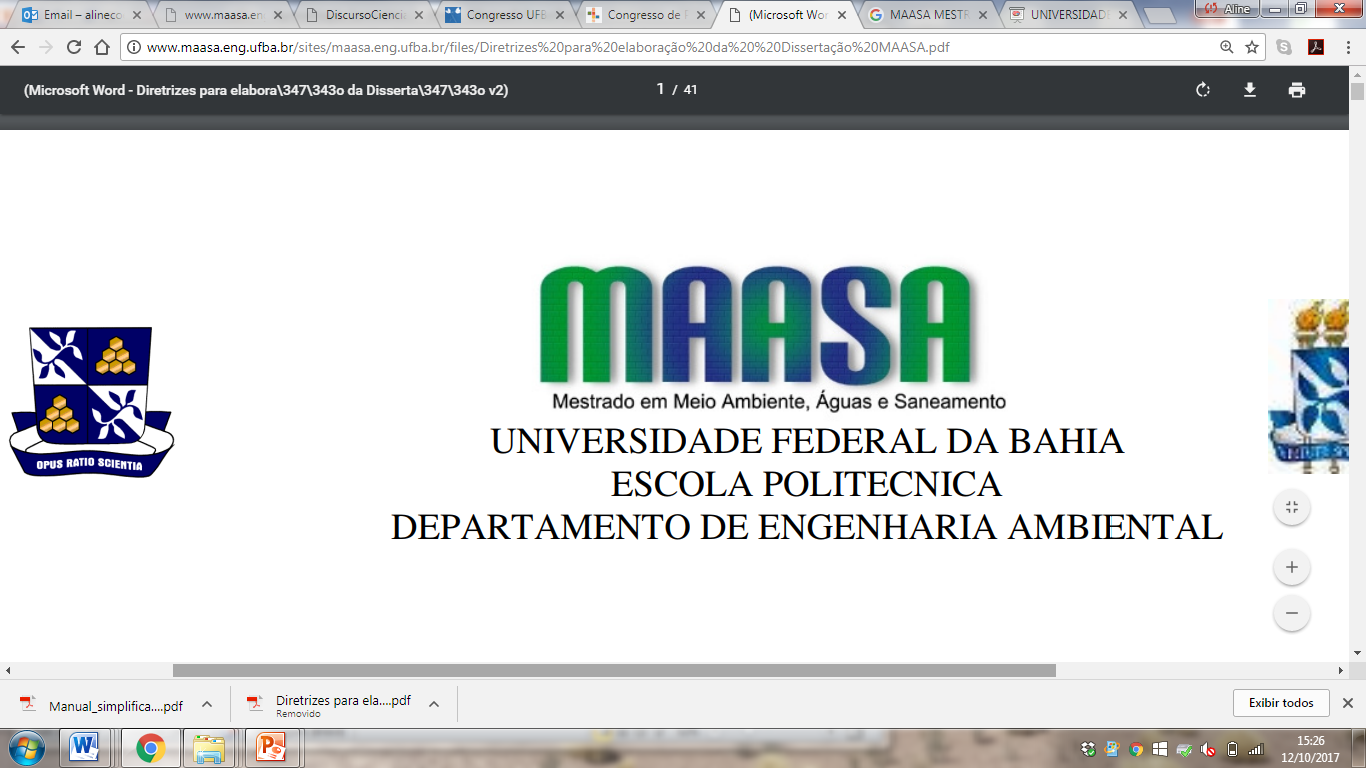 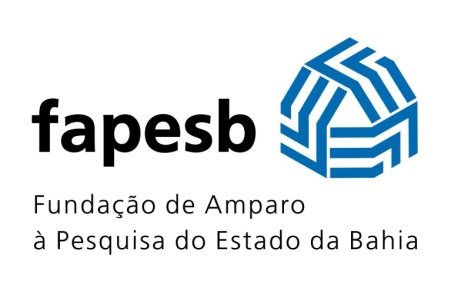